عوارض بر مشاغل
مصوبه شورای شهر مشهد
ماده 1 – عوارض بر مشاغل تمامی اشخاص حقیقی و حقوقی مشمول و غیر مشمول قانون نظام صنفی و حرف خاص(از جمله مشاغل موضوع بند 24 ماده 55 قانون شهرداری، جایگاه سوخت، بازارهای میادین میوه و تره بار، بانکها و موسسات مالی و اعتباری، صندوق های قرض الحسنه، دفاتر کارگزاری بورس و صرافی ها و نظائر آنها) که در محدوده و حریم شهر فعالیت دارند، به شرح زیر محاسبه و دریافت می شود :
عوارض بر مشاغل برای هر متر مربع فضای خالص ماهانه=M×Q ×L × P × F
M : ضریب معبر و راسته از جدول شماره 3 پیوست شماره 4 
Q : ضریب نرخ شغل بر اساس جدول شماره 4 پیوست شماره 4 
L : ضریب تعدیل مطابق فرمول زیر محاسبه می گردد:
L = P93/P × R  
P : ارزش معاملاتی موضوع ماده 64 قانون مالیات های مستقیم
P93 : ارزش معاملاتی سال 1393 موضوع ماده  64 قانون مالیاتهای مستقیم
R : ضریب حوزه – موقعیت جغرافیایی از جدول زیر :
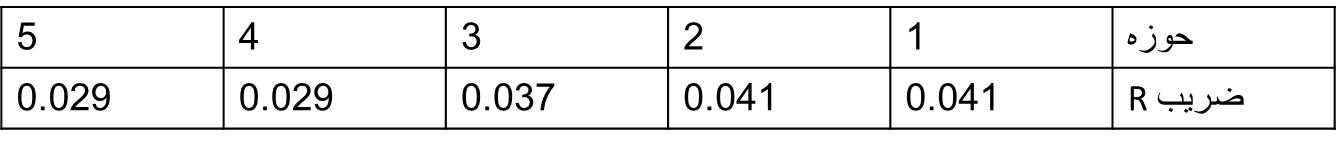 F : ضریب طبقه به شرح جدول زیر :
مثال 1 )
کد نوسازی 1-0-1-1-1-1-1                                                                                                                                  نوع شغل : صنایع فلزی           مساحت : 57 متر          حوزه درآمدی : یک           ماه فعالیت : 12
M = 1         Q = 2.5            P93 = 105000         R = 0.041 
F  = ( 24 × 0.85) + ( 24 × 1 ) + ( 9 × 0.85 ) = 52.05 


عوارض با فرمول:1 × 2.5 × 105000 × 0.041 × 52.05 × 12 = 6722257

عوارض با نرخ تورم : 3627608 × 1.41 = 5114927
مثال 2 )
کد نوسازی 4-0-1-1-1-1-1                                                                                                                                  نوع شغل : رنگ و میخ و لولا      مساحت : 34.6 متر        حوزه درآمدی : یک       ماه فعالیت : 12
M = 1         Q = 2.5            P93 = 105000         R = 0.041 
F  = ( 9 × 0.85) + ( 25.6 × 1 ) = 33.25 


عوارض با فرمول:1 × 2.5 × 105000 × 0.041 × 33.25 × 12 = 4294237

عوارض با نرخ تورم : 2446095 × 1.41 = 3448994
مثال 3 )
کد نوسازی 1-2-1-3-74-5-1                                                                                                                                  نوع شغل : بنگاه املاک    مساحت : 29.05 متر        حوزه درآمدی : یک       ماه فعالیت : 12
M = 1.4         Q = 3.5            P93 = 147000         R = 0.041 
F  = 29.05 × 1 = 29.05 


عوارض با فرمول:1.4× 3.5 ×147000×0.041 × 29.05× 12= 10294960

عوارض با نرخ تورم : 7357986 × 1.41 = 10374760
مثال 4 )
کد نوسازی 1-0-1-15-122-5-10                                                                                                                                  نوع شغل : باشگاه ورزشی    مساحت : 240 متر        حوزه درآمدی : سه       ماه فعالیت : 12
M = 1         Q = 1.5            P93 = 26000         R = 0.037 
F  = 240 × 1 = 240 


عوارض با فرمول:1× 1.5 ×26000×0.037 × 240× 12= 4155840

عوارض با نرخ تورم : سال گذشته چون ضریب شغلی صفر بوده است، مقایسه با سال گذشته نمی شود.
بهای خدمات پسماند
مصوبه شورای شهر مشهد
1 – بهای خدمات پرداختی توسط مودیان پسماند عادی برای واحدهای غیرمسکونی:           C=Wi×(Ct+Cd) ×D×E2×E3

C = بهای سالانه خدمات مدیریت پسماند عادی واحد غیرمسکونی مورد نظر
Wi = متوسط تولید روزانه پسماند عادی در هر نوع فعالیت واحدهای غیر مسکونی(جدول پیوست شماره 1 )
Ct = بهای تمام شده جمع آوری و حمل یک کیلوگرم پسماند
Cd = بهای تمام شده پردازش و دفع یک کیلوگرم پسماند
D = تعداد روزهای کاری سال(290 روز)
E2 = ضریب تشویق جهت گسترش تفکیک در مبدا ( کل پسماند تولیدی/ پسماند تفکیک شده) – 1  با شرط ( 1 ≥E2 ≥ 0.7 )
تبصره 1 – ضریب تشویق جهت گسترش تفکیک در مبدا معادل یک می باشد و ...
تبصره 2 - ...
تبصره 3 – از تاریخ لازم الاجرا شدن این مصوبه بهای خدمات پسماند شامل تخفیف های مناسبتی نخواهد شد.
تبصره 4 -...
تبصره 5 - ...
E3 = ضریب تعدیل بهای خدمات مدیریت پسماند برای هر نوع فعالیت واحدهای غیرمسکونی به شرح زیر محاسبه می گردد.
1 ) واحدهای غیرمسکونی مشمول عوارض بر مشاغل : 
متوسط عوارض بر مشاغل هر فعالیت/عوارض بر مشاغل واحد غیرمسکونی مورد نظر = E3
2 ) واحدهای غیرمسکونی فاقد عوارض بر مشاغل : E3=√S/√Sa
تبصره 6 – در محاسبه بهای خدمات پسماند عادی برای اماکن مذهبی، حسینیه ها، تکیه ها، مساجد، خیریه ها، و مدارس ابتدایی و راهنمایی و متوسط دولتی ضریب صفر لحاظ می گردد.
تبصره 7 – افزایش بهای خدمات برای سال 1402 نسبت به سال 1401 حداکثر به میزان نرخ تورم اعلامی مرکز آمار ایران باشد.
مشوقات....
1 – 2 – مودیانی که در مهلت مقرر نسبت به پرداخت بدهی خود اقدام ننمایند، به استناد ماده 10 قانون درآمد پایدار و هزینه شهرداریها و دهیاریها،موجب تعلق جریمه ای در هنگام وصول به میزان 2 % به ازای هر ماه نسبت به مدت تاخیر و حداکثر تا میزان 24 % خواهد بود.
1 – 3 – اشخاص حقیقی و حقوقی بهره بردار واحدهای غیرمسکونی واقع در محدوده قانونی شهر و حریم مشهد( در صورت ارائه خدمات در حریم شهر مشهد) مکلف به پرداخت بهای خدمات مدیریت پسماند می باشند. در صورت نقل و انتقال املاک بدون استعلام از شهرداری یا واگذاری بدون پرداخت و تسویه حساب، بدهی معوقه بهای خدمات مدیریت پسماند آن واحدها به عهده شخص انتقال گیرنده است. لازم است این مهم از قبل به مودیان اطلاع رسانی گردد.
2 – بهای خدمات پرداختی توسط مودیان پسماند عادی برای واحدهای مسکونی:           C=F ×D × R(Ct+Cd) ×E1×E2
C = بهای سالانه خدمات مدیریت پسماند عادی شهری یک خانوار
F = بعد خانوار بر اساس آخرین سرشماری نفوس و مسکن کشور(3.3 نفر)
D = تعداد روزهای سال(365 روز)
R = سرانه روزانه تولید پسماند عادی هر فرد برای واحدهای مسکونی       ( 0.52 کیلوگرم در شبانه روز)
Ct = بهای تمام شده جمع آوری و حمل یک کیلوگرم پسماند
Cd = بهای تمام شده پردازش و دفع یک کیلوگرم پسماند
E1 = ضریب تعدیل( متوسط عوارض نوسازی یک واحد مسکونی / عوارض نوسازی واحد مسکونی مورد نظر) با شرط ( 1.5 ≥E1 ≥ 0.4 )
E2 = ضریب تشویق جهت گسترش تفکیک در مبدا ( کل پسماند تولیدی/ پسماند تفکیک شده) – 1  با شرط ( 1 ≥E2 ≥ 0.7 ) ) E2=0.87 )
تبصره 1 –...
تبصره 2 - ...
تبصره 3 – از تاریخ لازم الاجرا شدن این مصوبه بهای خدمات پسماند شامل تخفیف های مناسبتی نخواهد شد.
تبصره 4 -...
تبصره 5 - ...
تبصره 6 -  افزایش بهای خدمات برای سال 1402 نسبت به سال 1401 حداکثر به میزان نرخ تورم اعلامی مرکز آمار ایران باشد.
جدول شماره 2 )
...
Ct = 9282 ریال
Cd = 3024 ریال
خلاصه نحوه محاسبه پسماند :

پسماند غیرمسکونی مشمول عوارض بر مشاغل:
3568740 × Wi ( بر اساس جدول 1 ) × E3 ( متوسط کسب و پیشه 1401 همان فعالیت / کسب و پیشه 1401 واحد مورد نظر )

پسماند غیرمسکونی فاقد عوارض بر مشاغل :
3568740 × Wi ( بر اساس جدول 1 ) × E3 ( رادیکال مساحت متوسط کاربری / رادیکال مساحت واحد مورد نظر)

پسماند مسکونی :
6705734 × E1 ( متوسط نوسازی مسکونی 1401 مشهد/ نوسازی 1401 واحد مورد نظر )
مثال 5 )
کد نوسازی 1-0-1-1-1-1-1      نوع شغل : صنایع فلزی ( واحد غیرمسکونی مشمول عوارض بر مشاغل)
Wi = 5.3         Ct+Cd = 12306            D = 290         E2 = 1 

E3  = متوسط صنفی 1401 صنایع فلزی / صنفی 1401 واحد مذکور= 3627607/2325067 = 1.560 


پسماند با فرمول:5.3 × 12306 × 290 × 1 × 1.560 = 29506342

پسماند با نرخ تورم : 1813804 × 1.41 = 2557463
مثال 6 )
کد نوسازی 3-0-1-1-1-1-1      نوع شغل : چلوکبابی و چلوخورشتی( واحد غیرمسکونی مشمول عوارض بر مشاغل)
Wi = 26.9         Ct+Cd = 12306            D = 290         E2 = 1 

E3  = متوسط صنفی 1401 چلوکبابی/ صنفی 1401 واحد مذکور= 26427080/9676750 = 2.73 


پسماند با فرمول:26.9 × 12306 × 290 × 1 × 2.73 = 262172326

پسماند با نرخ تورم : 66067700 × 1.41 = 93155457
مثال 7 )
کد نوسازی 60-58-2-3      نوع کاربری : مسکونی          تعداد واحد : 1
F = 3.3 D       = 365        R= 0.52     Ct+Cd = 12306     E2= 0.87 

E1  = متوسط نوسازی 1401 مشهد/ نوسازی 1401 واحد مذکور= 1078197/1636837 = 0.6587 


پسماند با فرمول:3.3 × 365 × 0.52 × 12306 × 0.6587 × 0.87 = 4417067

پسماند با نرخ تورم : 2879234 × 1.41 = 4059720
مثال 8 )
کد نوسازی 6-1-10-1      نوع کاربری : اداری ( واحد غیرمسکونی فاقد عوارض بر مشاغل)
Wi = 7.2         Ct+Cd = 12306            D = 290         E2 = 1 

E3  = رادیکال متوسط مساحت در کاربری اداری/ رادیکال مساحت واحد غیرمسکونی مورد نظر= 2277√/6546.4√ = 1.696 


پسماند با فرمول:7.2 × 12306 × 290 × 1 × 1.696 = 43578597

پسماند با نرخ تورم : 63806163 × 1.41 = 89966690
مثال 9 )
کد نوسازی 1-49-12-8      نوع کاربری : مسکونی          تعداد واحد : 603
F = 3.3 D       = 365        R= 0.52     Ct+Cd = 12306     E2= 0.87 

E1  =تعداد واحد ×متوسط نوسازی 1401 مشهد/ نوسازی 1401 مجتمع= 603 × 1636837 / 798062288= 0.80856 
نکته : نوسازی واحد مورد نظر الزاما برابر با نوسازی دریافتی در سال قبل نمی  باشد.

پسماند با فرمول:3.3 × 365 × 0.52 × 12306 × 0.80856 × 0.87 × 603 = 3269458854

پسماند با نرخ تورم : 4116456606 × 1.41 = 5804203814